Arithmetic Statistics in Function Fields
The Divisor function
[Speaker Notes: Give an example]
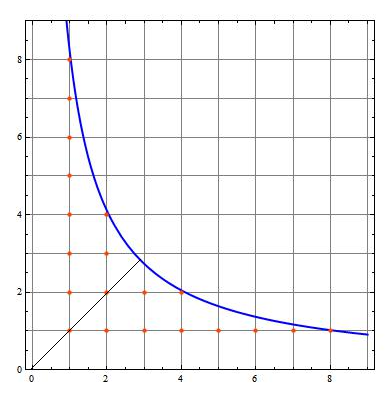 The Divisor function in short intervals
The generalized Divisor function
[Speaker Notes: I will start by defining…

Delta 2 is the error term in evaluating the sum of the classical divisor function up to x by x times a acertain linear poly in log x]
The generalized Divisor function in short intervals
Function fields
Divisors in function fields
Short intervals as arithmetic progressions
Variance in short intervals
Comparison between number field and function field results (short intervals)
Ingredients of the proof
The main ingredient
Sketch of the proof
Sketch of the proof
Matrix Integral
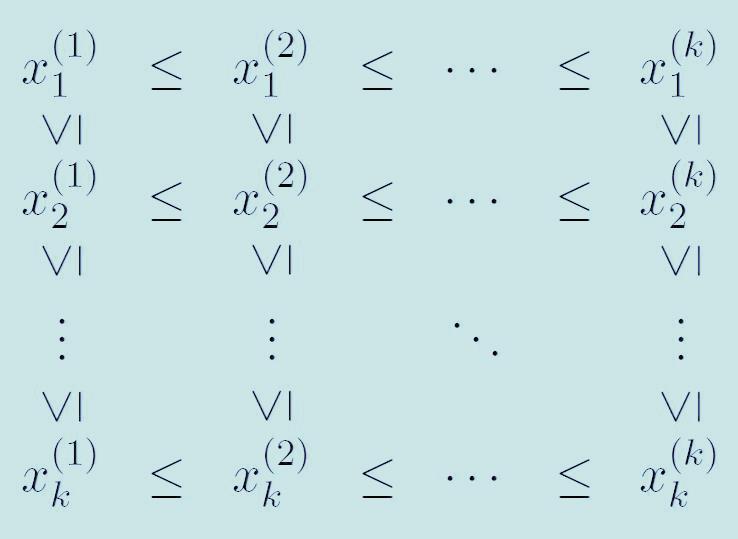 Thank you!